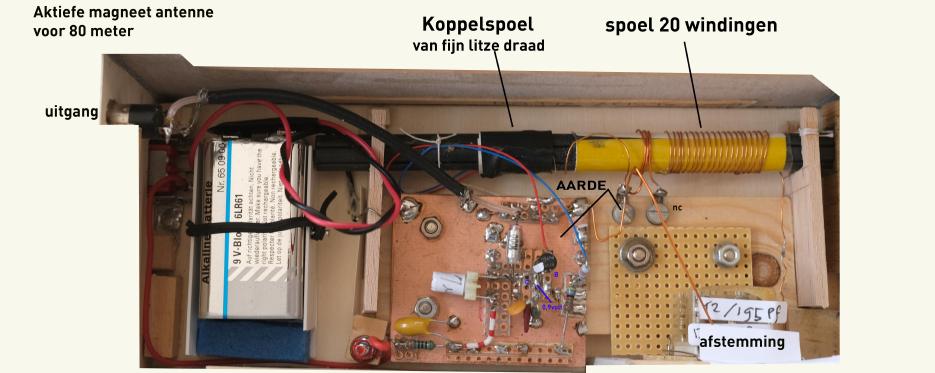 Magneetantenne’s
Gerard Tel
LC-Kring, 10 April 2024,om half acht
1
Programma: Magneetantenne’s
Antennetheorie
Nooit meer storing?
Voorbeelden van Magneetantenne’s 
Gebruik van de antenne
Peilen
Bouwen van een magneetantenne
Conclusies

Engels: Loop Antenna
2
1. Antennetheorie
Wat doet een antenne
Soorten
Magneetantenne’s
Aandachtspunten bij bouw
3
Antenne: Energie omzetten
Energie in de lucht:
Electro-Magnetische
golven
Energie in de radio:
HF Wisselspanning en -stromen
Van Links naar Rechts: Ontvangantenne
Van Rechts naar Links: Zendantenne
Is hetzelfde als ontvangantenne (Meestal)
Gaan we het niet over hebben
4
Electrisch of Magnetisch
Electrisch veld:  Geleider, vrije lading
Draadantenne buiten toestel
Plaatantenne op binnenkant kast
Spriet of dipool: resonantAfmeting afhankelijk van golflengte
Magnetisch veld:  Spoel
Raamantenne
Ferrietantenne
5
Stralingsdiagram: Gain en Null
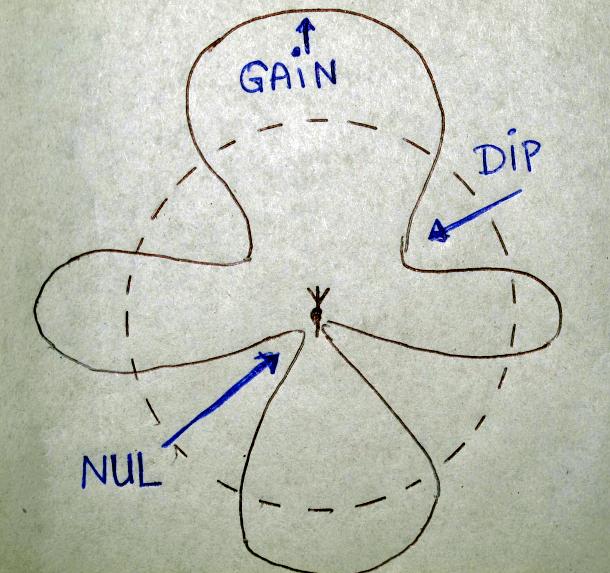 Werking niet in alle richtingen gelijk
Sterke richting:GAIN
Zwakke richting:DIP of NUL (NULL)
6
Stralingsdiagram, Theoretisch
Zender
Veldlijnen: cirkels rond zender
Reactie ~ cos(a):
Veldlijn
Magnetische as
Geen reactie in verlengde van as
Raam: recht op vlak
Ferrietstaaf: verlengde
Veldlijnen
As
7
Eigenschappen Magneetantenne
Richtingsgevoelig, mn sterke DIP
Laag uitgangssignaal
Extra versterking bv EF80 
Gevoelige ontvanger
Afgestemd, extra bediening
Geen (lage) reactie op E-veld
Ongevoelig voor E-storing
Antenne-effect
8
Stralingsdiagram, Praktisch
Nul nooit absoluut
Antennewerking: reactie E-golf
Ruimtegolf KG
Niet symmetrisch
Imperfectie in constructive
Raam vs Ferriet
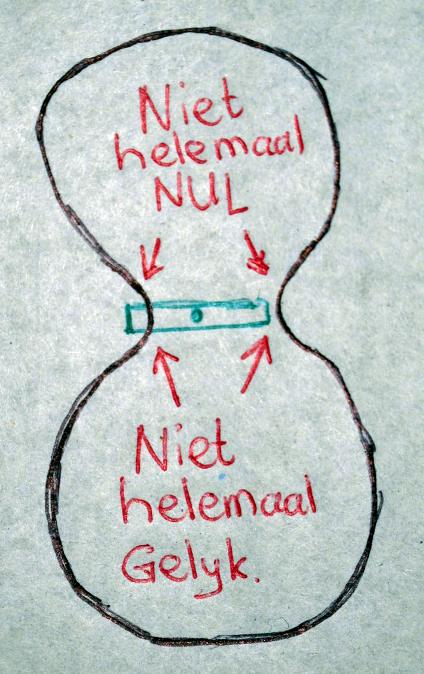 9
Hoe je het merkt, met AGC
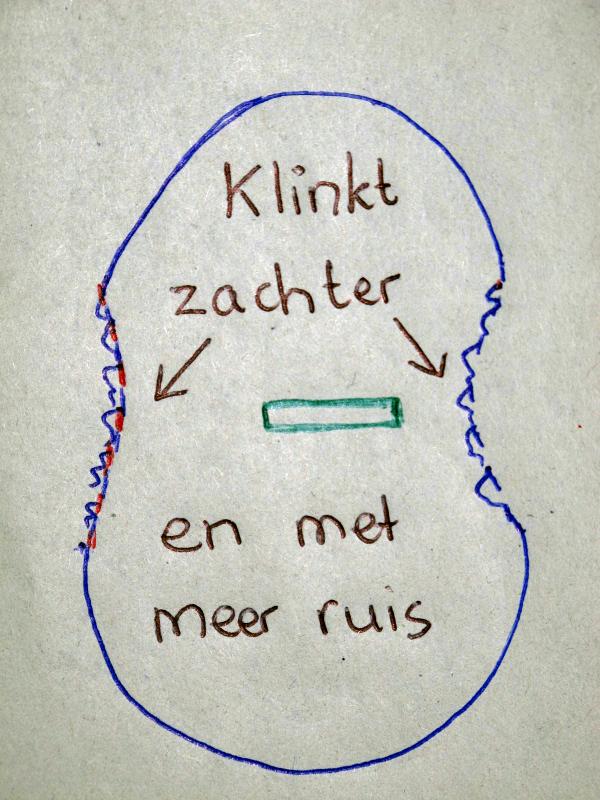 Dichtsmeren AGC
Regelbereik enorm!
Vaag ruisje bij DIP




Peilen: AGC uit!!
10
Met Afstemcondensator: LC-Kring
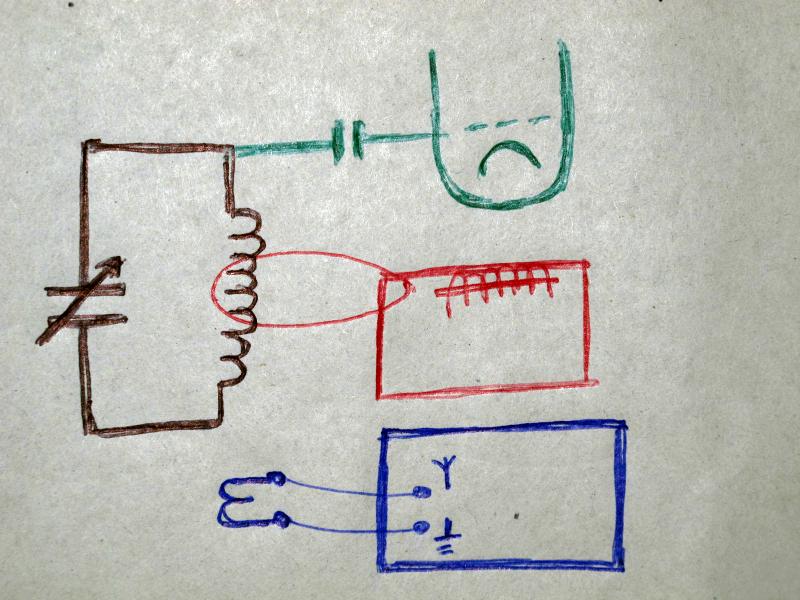 Resonante LC-Kring
Afstem C & Open L

Koppeling radio:
Antennekring
Eigen ferrietstaaf
KoppelspoelPopulair, ook in vele KG antenne’sEvt aftakking van hoofdspoel
11
Energie uit omgeving bundelen
Radio’s in raam kunnen harder gaan
Radio’s naast raam kunnen zachter gaan
Even voordoen!
Zoek zender
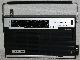 12
2. Nooit meer Storing: E of M golf?
Philips Service Maandblad 1950:Over raamantenne voor BX290U
In principe: altijd E en M,en ook in constante verhouding

Alleen zeer dicht bij zender kan E of M overheersen (hoe dichtbij?   λ/10)
Dus alleen lokale E-stoorbronnen worden onderdrukt door M effect
13
Aanvoer Vertikaal of Horizontaal
Op KG is raam al nadelig bij enkele meters
BX290U:KG plaat!

Hoge i/l tov. a geeft M
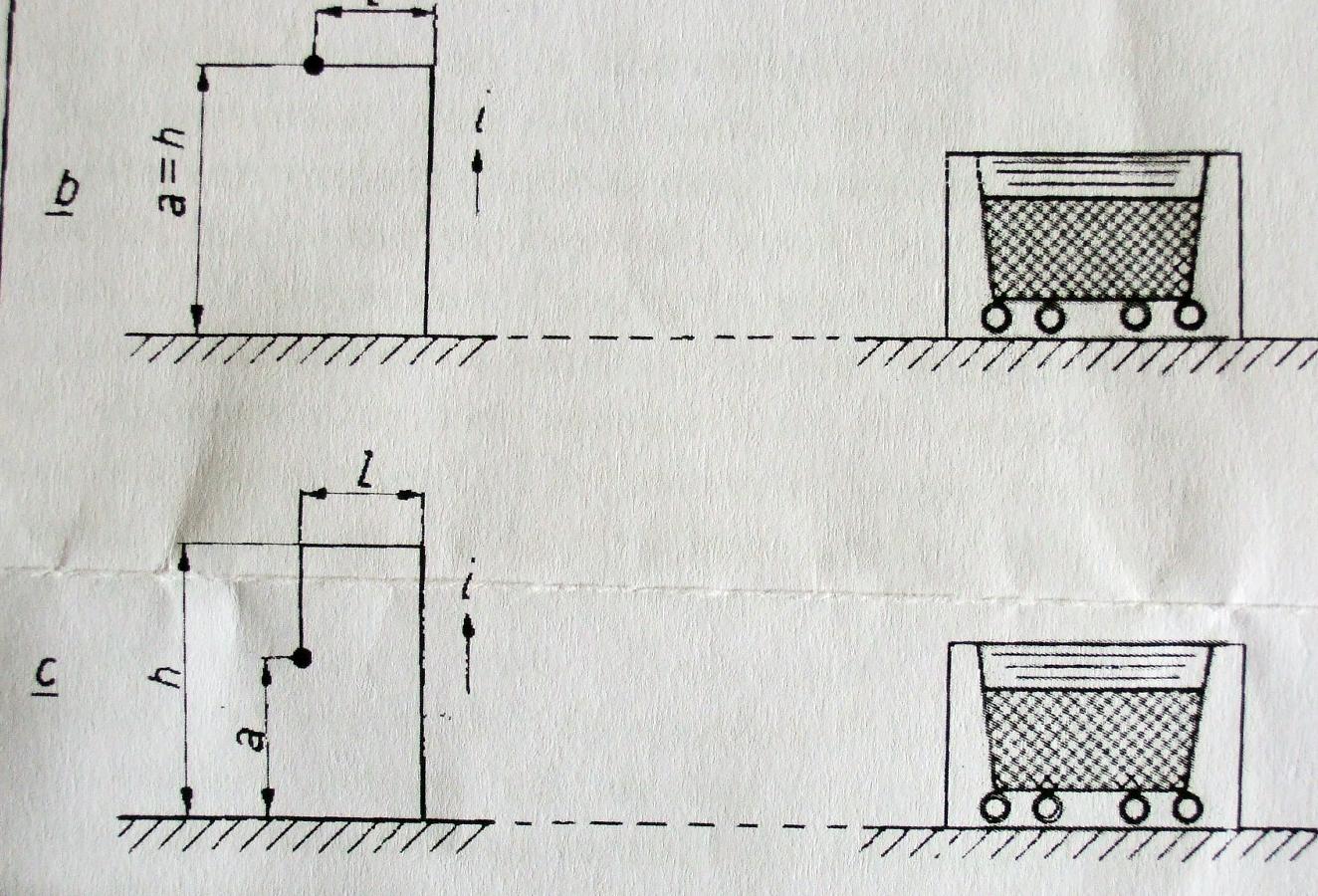 14
E vs M nu?
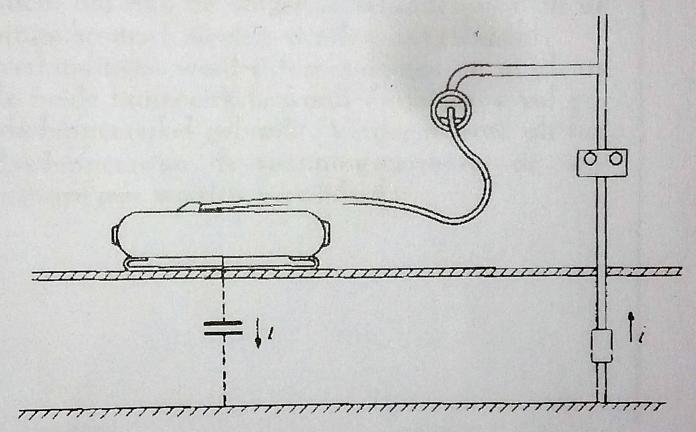 Centraaldozen: lus-effect
Stoorbronnen toen: vonken (stofzuiger, bougie)
Nu: SMPS, onregelmatige stroom
Waarschijnlijk daarom: nu meer M tov. E door lokale bronnen
Storingsonderdrukking is minder dan 1950 
WEL voordeel: richtinggevoeligheid 
15
Zonnepanelen en Ziggo
Omvormer werkt op 200kHz
Stoort op 200, 400, 600, 800, …
Bedraad met parallelle draden
Stoort vanuit alle richtingen
Dus geen richteffect


Het zijn niet altijd zonnepanelen!!
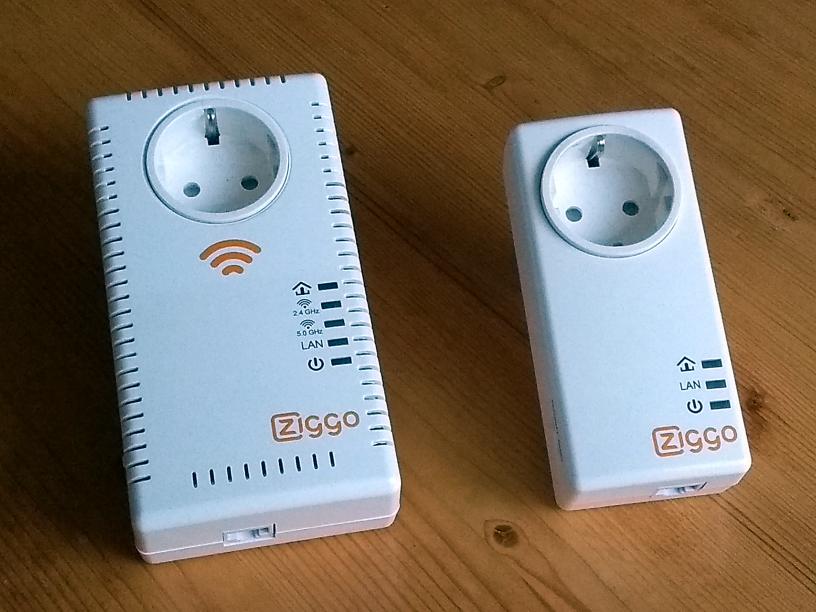 16
3. Vormen van Magneetantenne
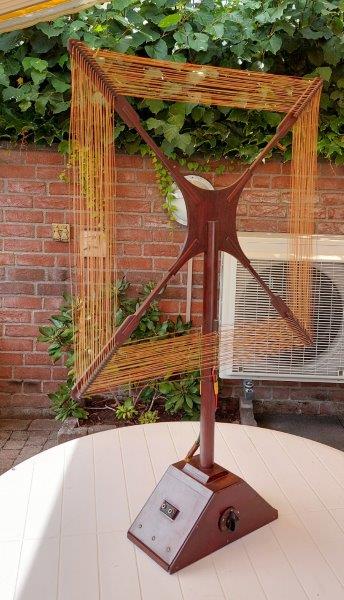 Losse raamantenne al in jaren 20 bekend(aanbod Jan)

Nu kijken naar:antenne’s in radiotoestellen
17
All American Five: achterwand
USA jaren 30-40: 
Geen buitenantenne
Lokale stations
Raamantenne (vaak)in achterwand
Meteen antennespoel

Fotootje: Teletone 111 (1948)
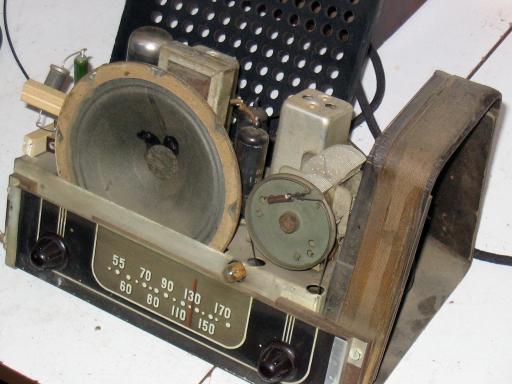 18
Franse Conservenblikken
Periode 1950-55
Afgeschermd tegen A-effect
Draaibaar (knop)

Flinke ruimte op chassis!
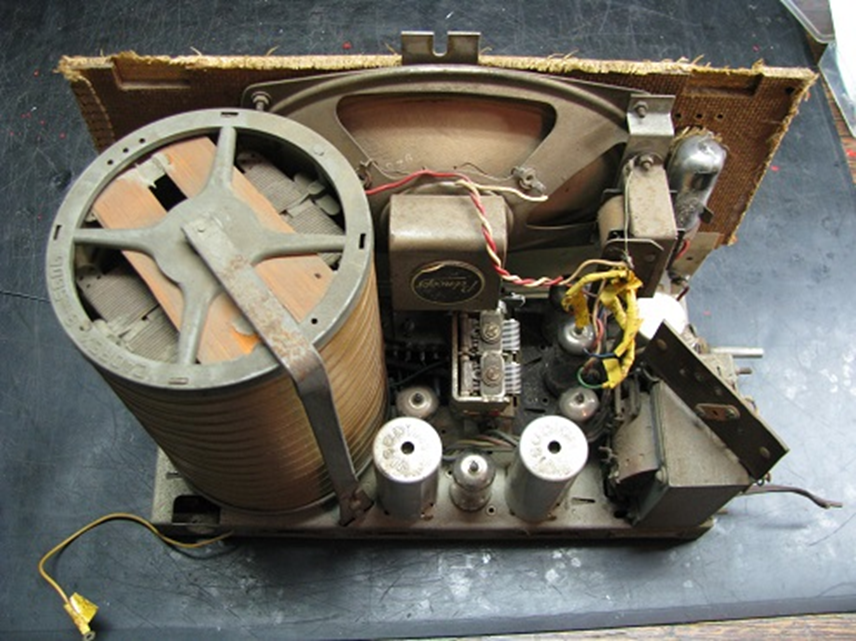 19
Philips BX290U: Begin met Raam
Tot 1950: Capacitief (Elektrisch)
Draad buiten
Plaat ant. (BX200U)
BX290U: Raam 1 Winding + spoel
Ook BX300U, BX210U
Hoge versterking van Rimlock buizen
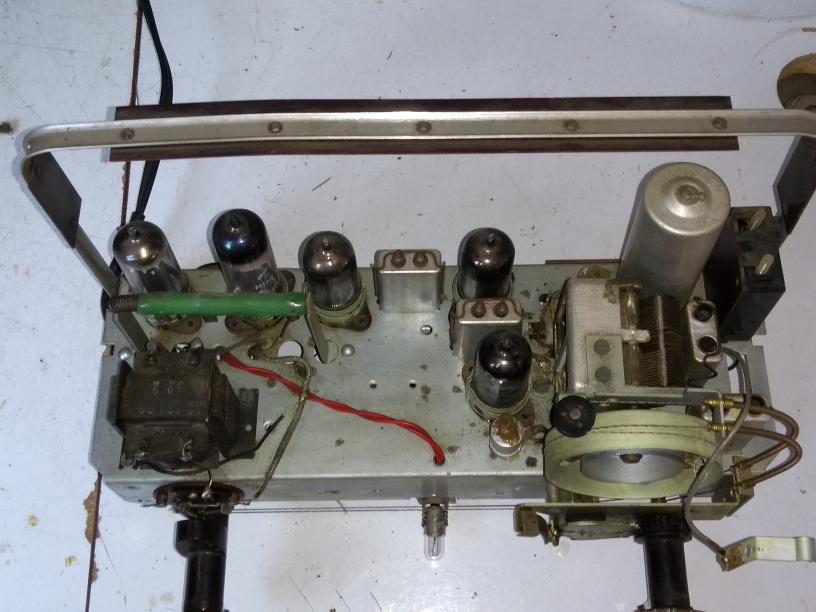 20
Is niet antennespoel!
Koppeling via trafo
Afstemming op S5 / S8
Middenaarding tegen antenne-effect

Voor KG: plaatantenne
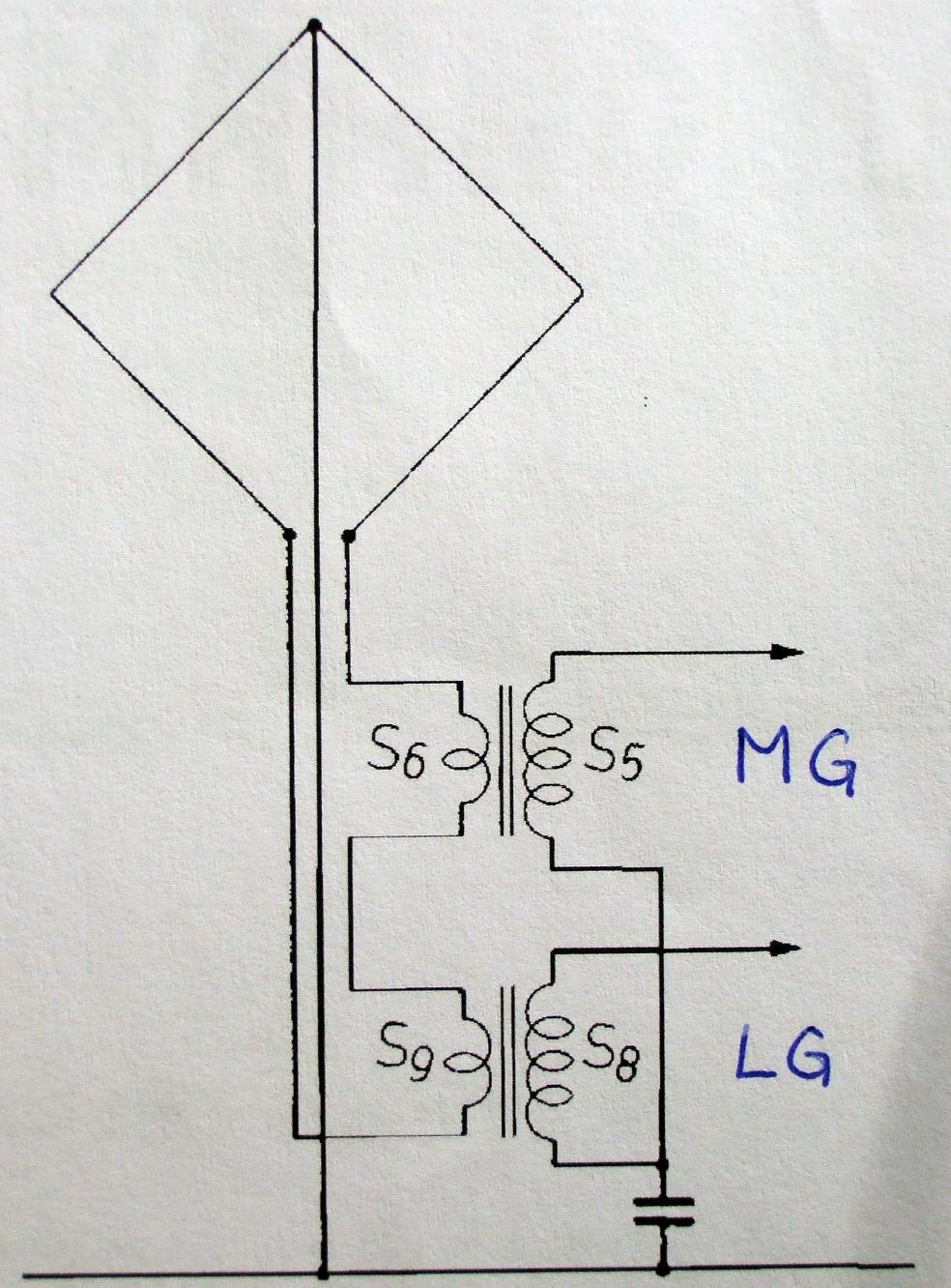 21
BX321A: Begin van Ferriet
Rond 1950: ferroxcube
Ferrietstaaf v.a. 1952

In BX321A:
2 staven M/L
Bovenin
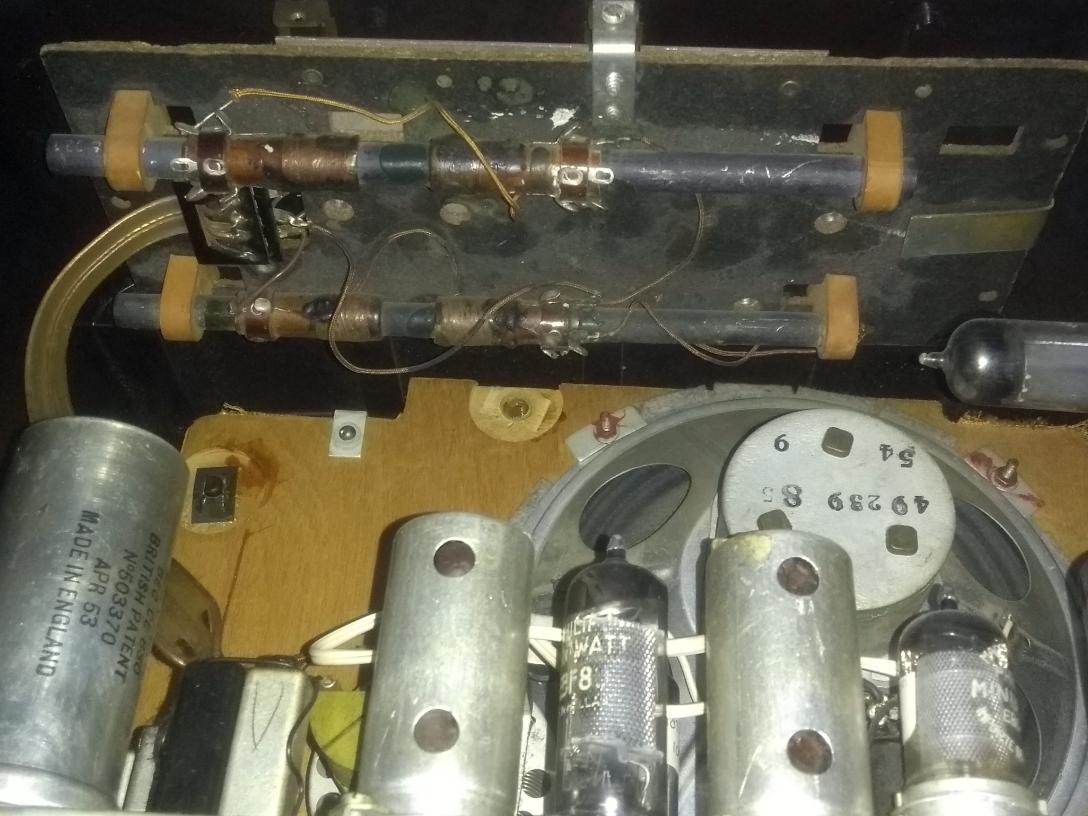 22
Schakeling BX321A (MG)
Antenne S7 is antennespoel, gestemd (C5)
Seriële AGC
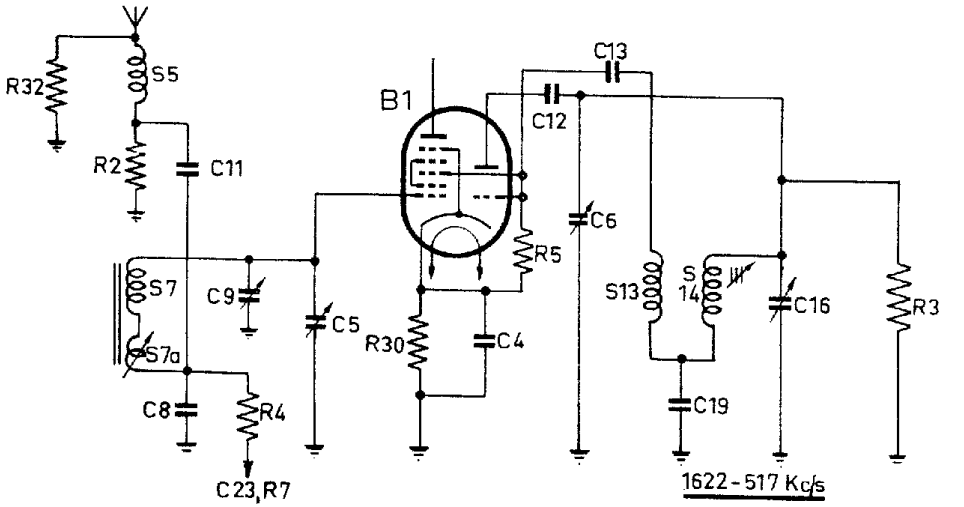 23
Weg van minste weerstand
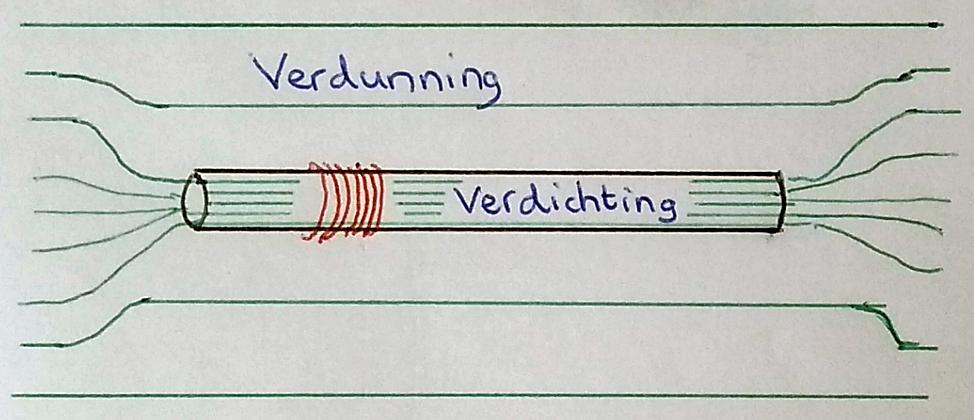 Magneetlijnen concentreren in ferrietstaaf
Effectief oppervlak is groter
24
Tweebands ferrietstaaf
Rond 1955: L/M of M/T op 1 staaf
Was volledig standaard in alle radio’s
Nauwelijks verdere ontwikkeling vanaf Sharpie
Portable: nauwelijks antenne-effect
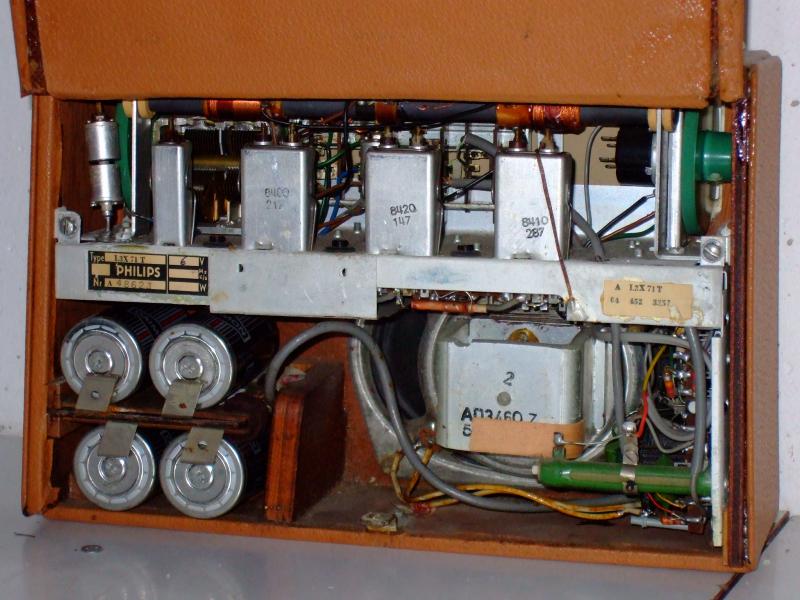 25
Uitklapraam op Henriette (1959)
Boven 5 MHz werkt ferriet minder goed
Geen aarding: klein antenne-effect 
Raam van 1 wikkeling voor KG (tot 21MHz)
In serie met antennespoel
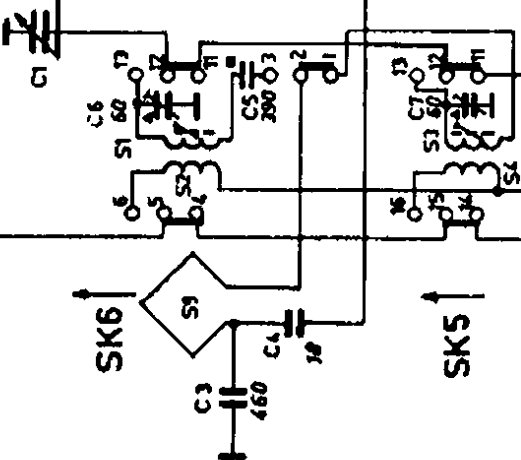 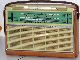 26
Einde van raamantenne?
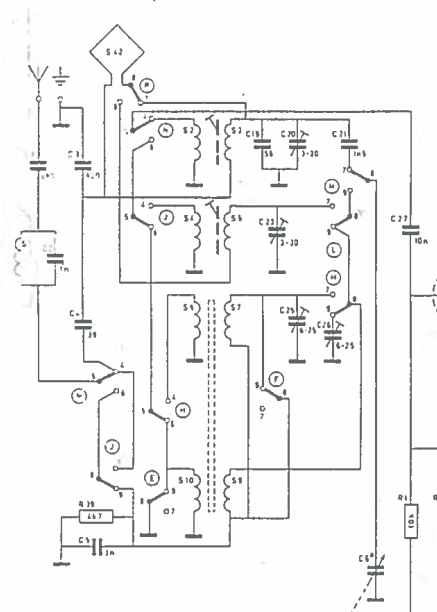 Erres RA6531: ook ferriet + raam 

Al 60 jaar standaard: Ferriet plus Spriet
Rossia 303: Ferriet/Spriet
Satellit: Ferriet op TB
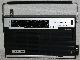 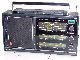 27
4. Raamantenne gebruiken
Vroeger Tweeknops-afstemming, Nu: drie-“Knops”! 
Ontvangen in 3 stappen
Zet ontvanger op frequentie
Zoek ruis PIEK met antennecondensator
Zoek ruis DIP met antennerichting
Analoge afstemming: 5 stappen
28
Demo: E3 / Tecsun
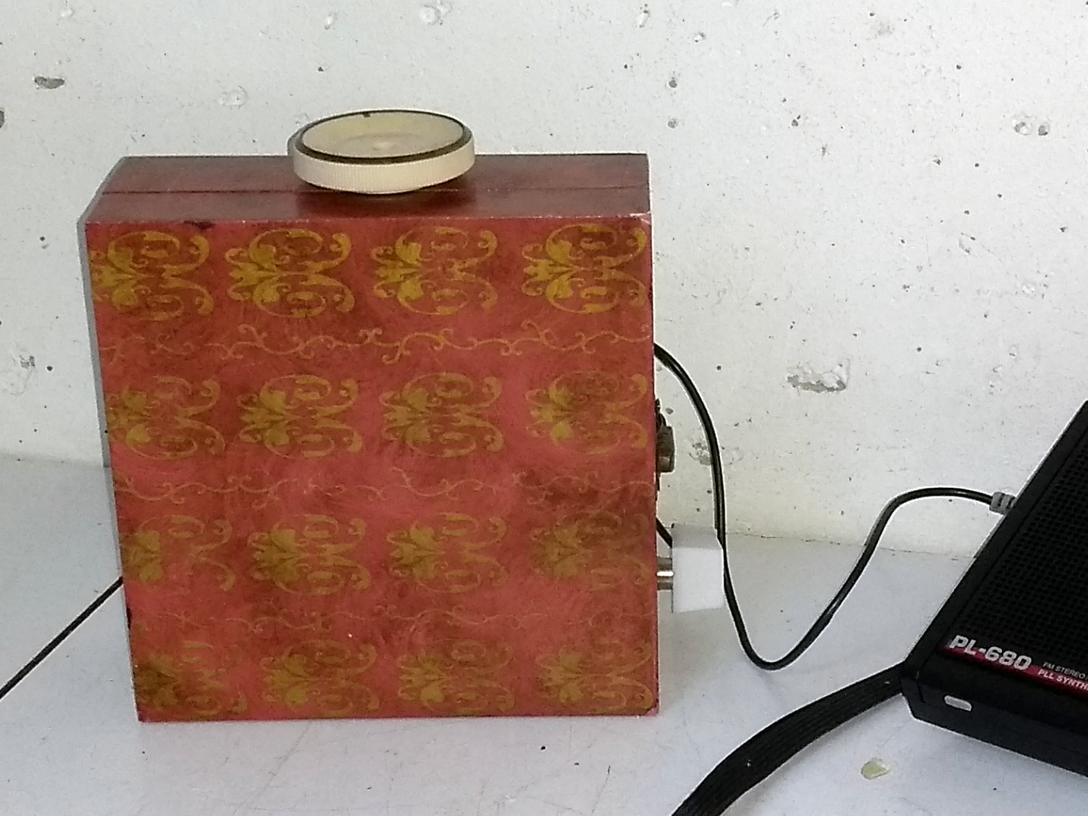 75m band
Spriet vs Raampje

Tecsun heeft zeerhoge versterking

Op KG: richteffect van zenders vaak gering, van storing wel merkbaar
29
Advies: maximale sterkte ??
Draai toestel tot zender zo sterk mogelijk is

Draai toestel tot storing minimaal is
30
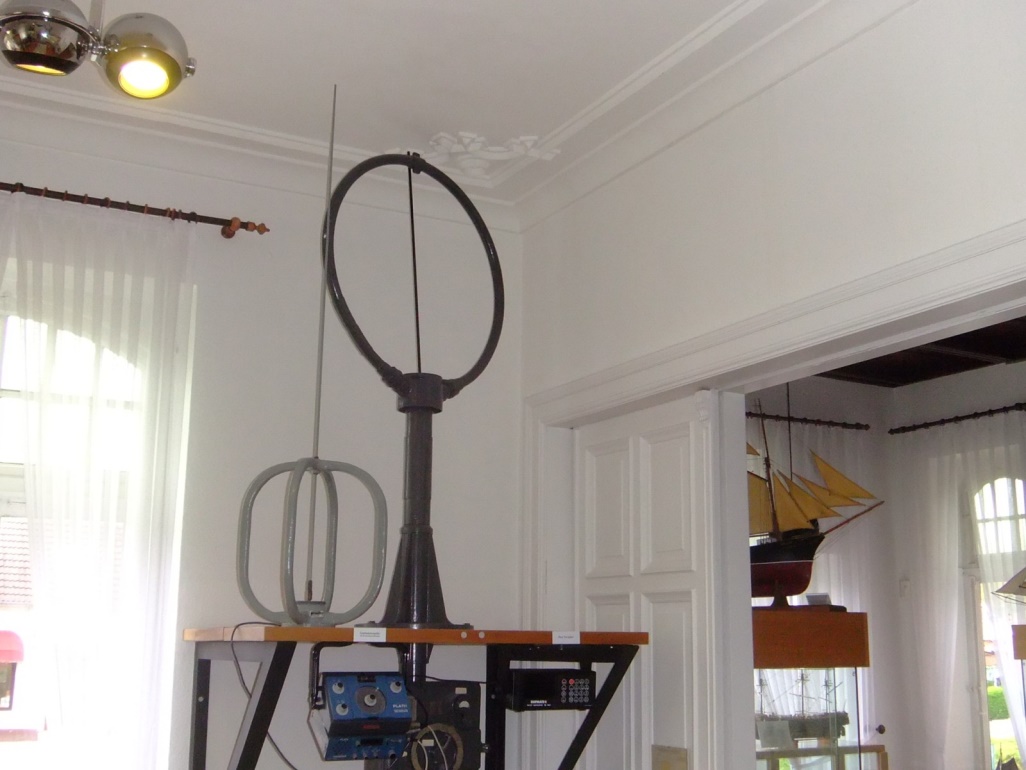 5. Peilen
Peil op NUL, niet op MAX!
Vossenjacht ??
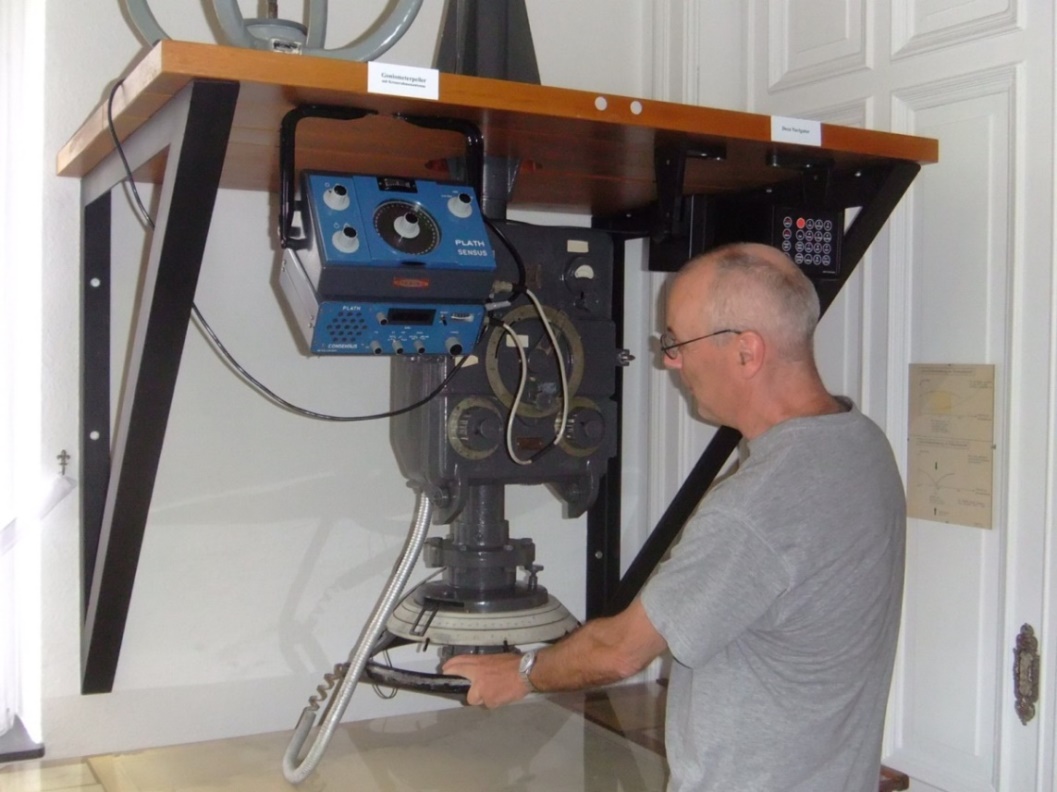 Op schip: bekende bakens
Op kust: Signaal van schip
31
Peiling Groot Nieuws (1008kHz)
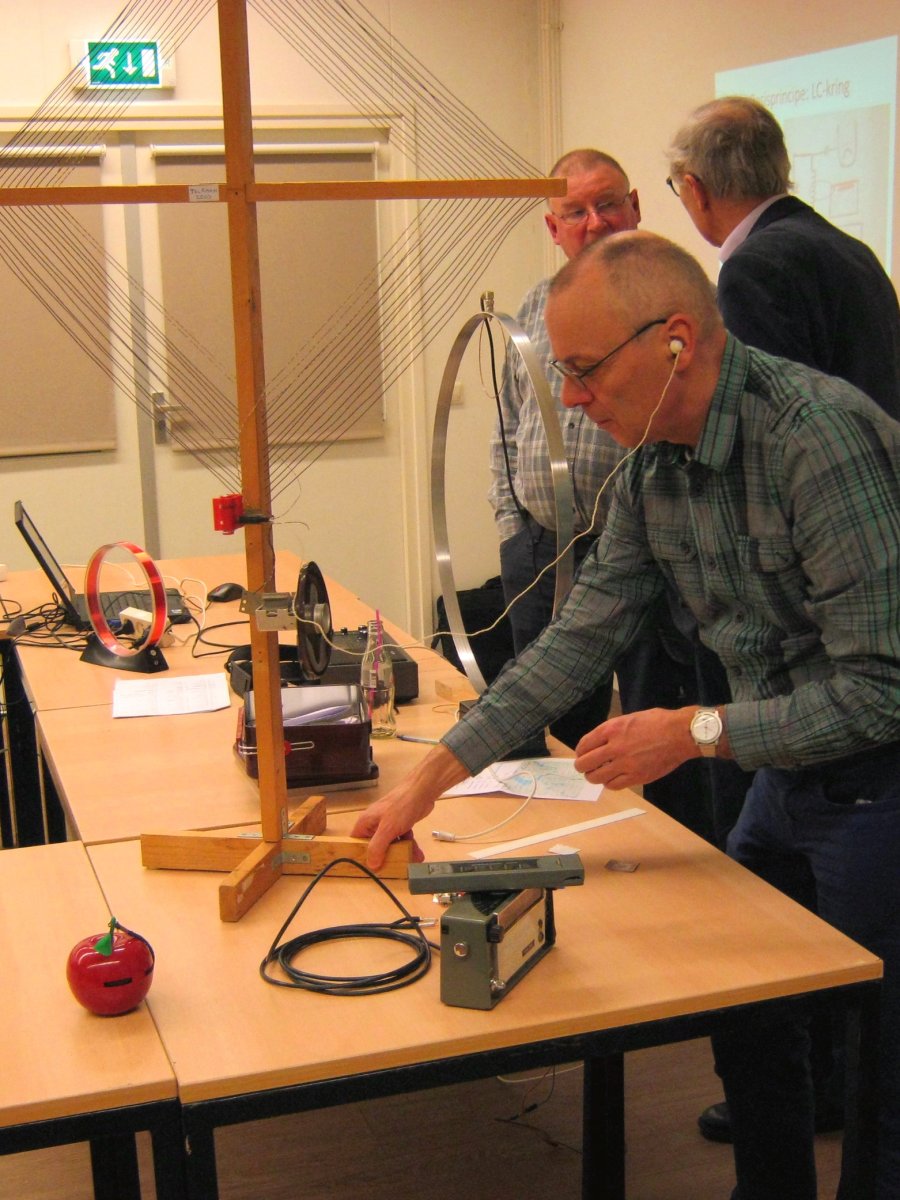 21/11/17: Zeist 21
28/11/17: Z’dam 96
Kruispunt Flevoland
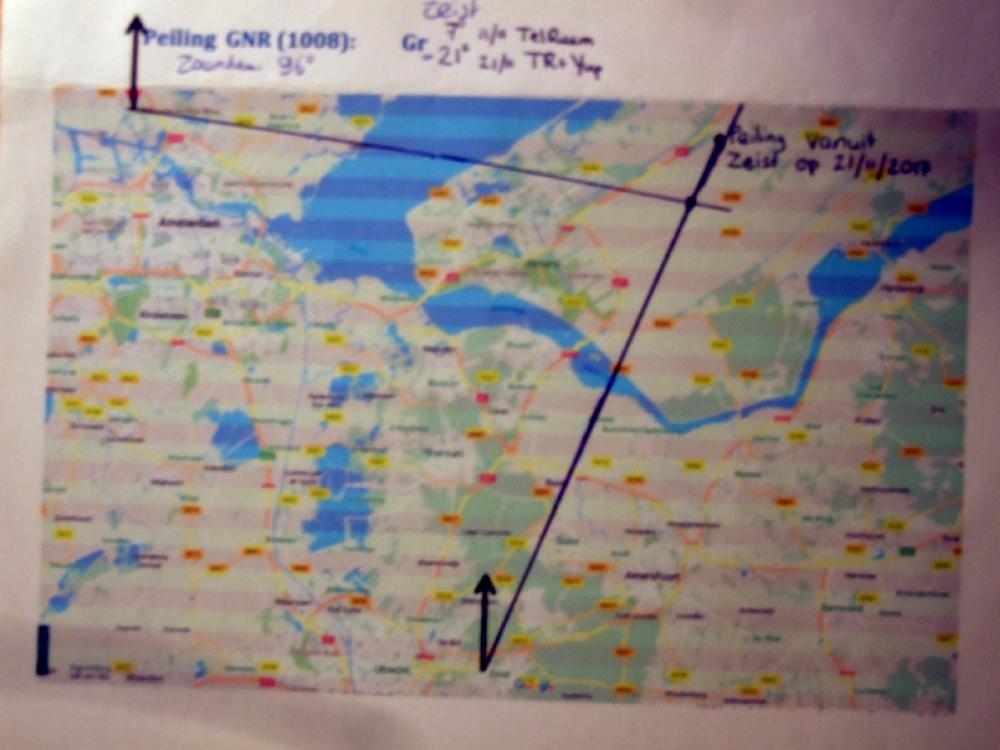 32
Veldwerk
ZeewoldeVogelweg
6/1/2018
Kruispunt op 1½km
33
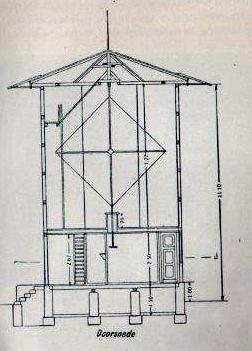 Peilstation 1930
Precisie 0,3 graad
Midden Noordzee:ca 1km
34
Peil op MINIMUM
Zet AGC uit
Vizier

LS bij Kompas
35
6. Opletten bij constructie
Lage “antennewerking”: reactie op E-golf
Inductantie van spoel (icm Afstemcondensator)

Eigencapaciteit van de spoel
Impedantie voor koppeling
36
Losse Antiparasiet (’50)
Itax, Rex
U en A types apart
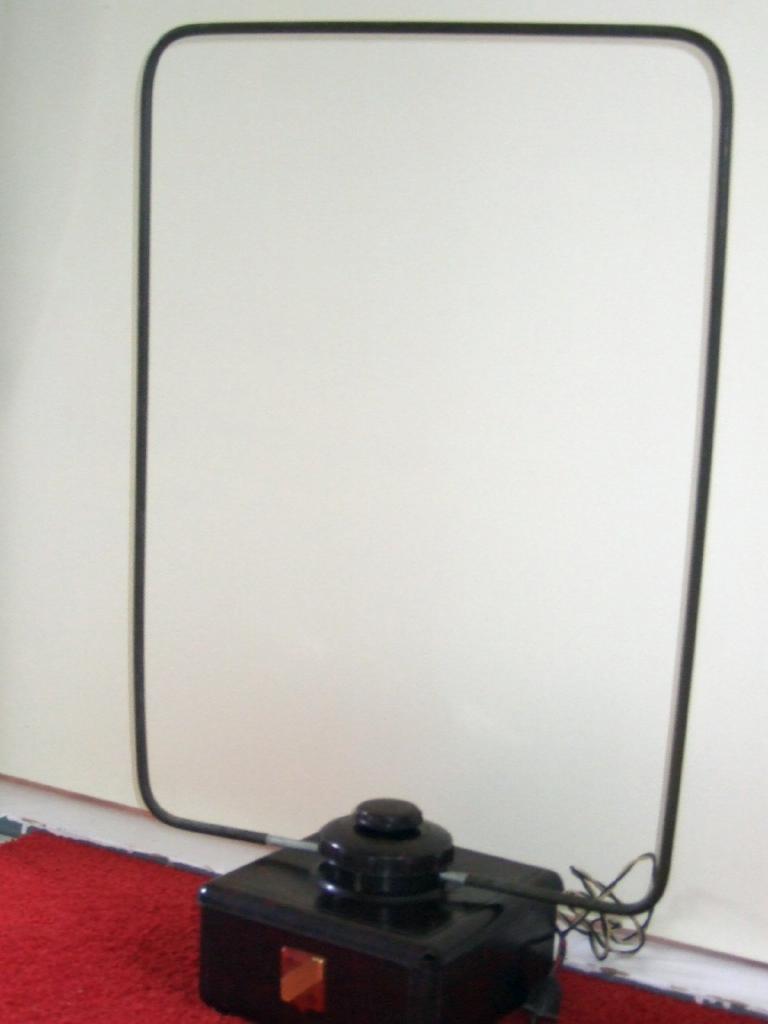 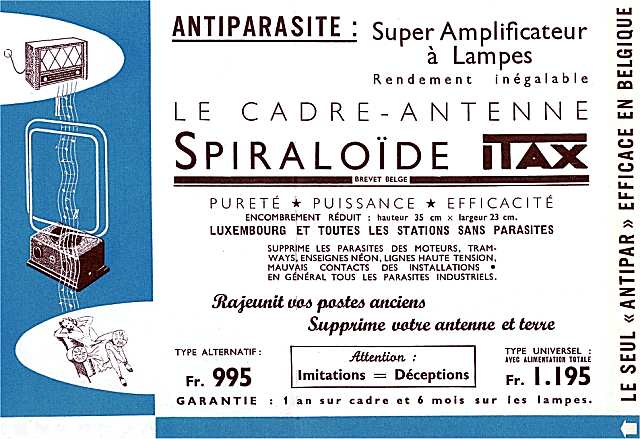 37
Impedantie voor koppelen
Karakteristieke Impedantie:  ZL = ZC
Opslingering, Kwaliteitsfactor Q bv 50 tot 80
Seriekring: RS = Z / Q
Parallelkring: RP = Z . Q 
Te hoog of te laag!
Koppellus
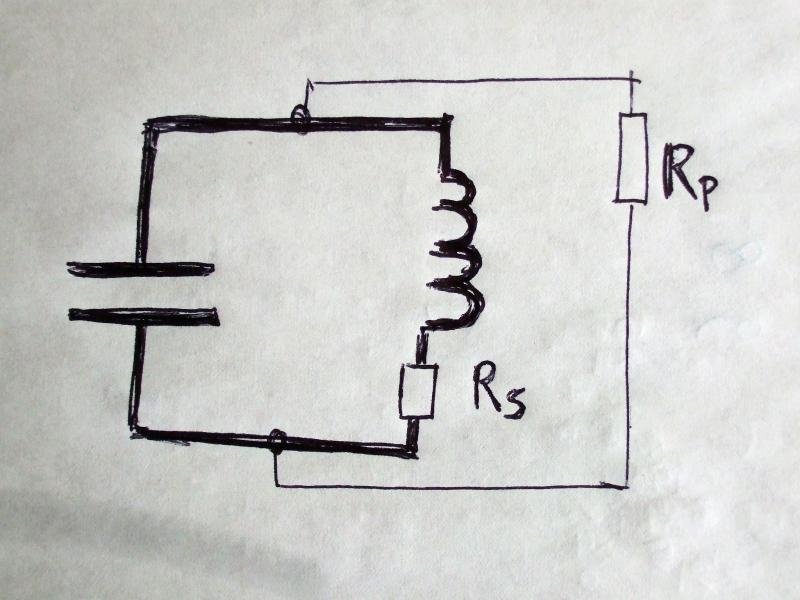 38
TelRaam
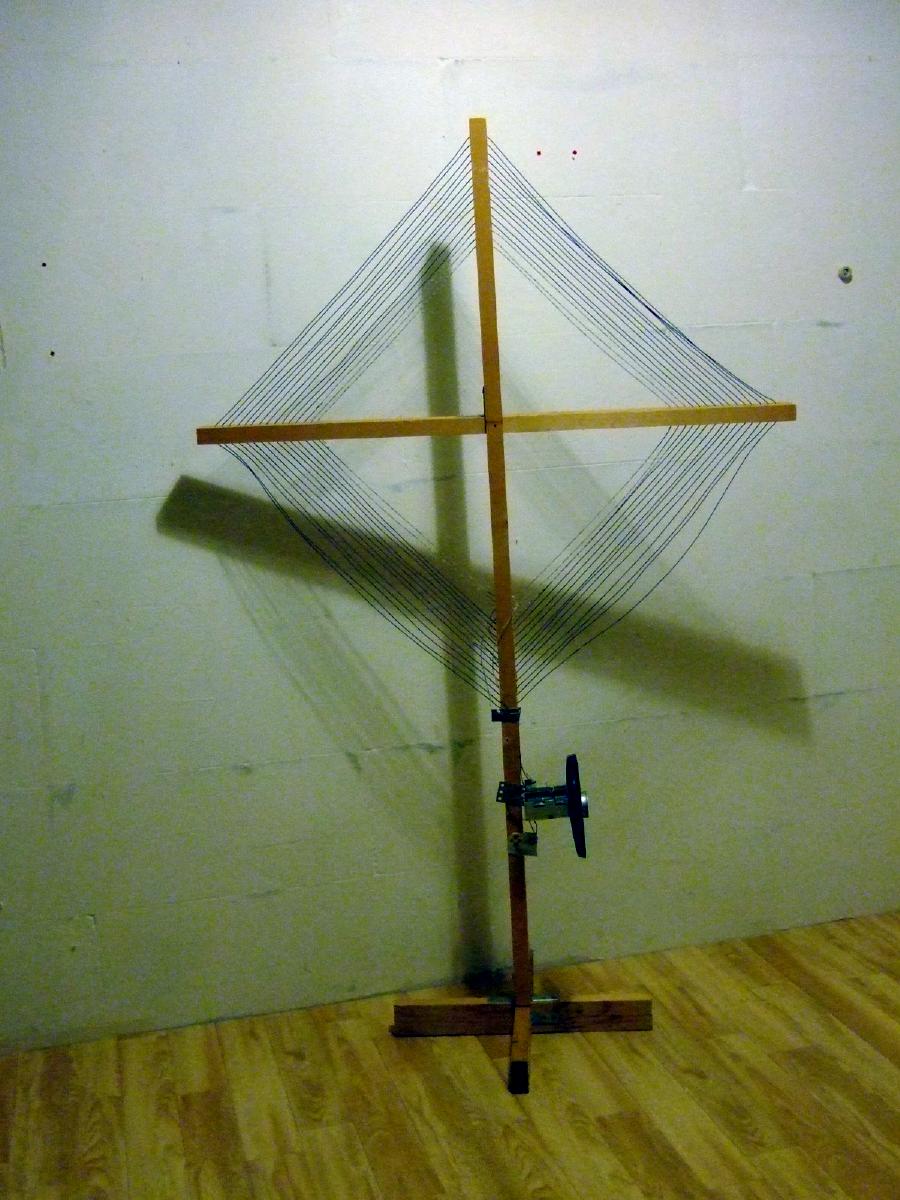 Gebouwd in 2003 met dochter 1m24
Was kristalontv, dwz met detector!
500 – 2000 kHz
Raam 45x45cm
Wikkel 13 + 2
Schijf tegen handeffect!
39
Tecsun AN100 / AN200
Te koop bij Ali, 25 euro
Uitgang of magnetische koppeling
MG 480-1600kHz
Wikkel 30 + 3

Doet minder dan TelRaam
Kleiner
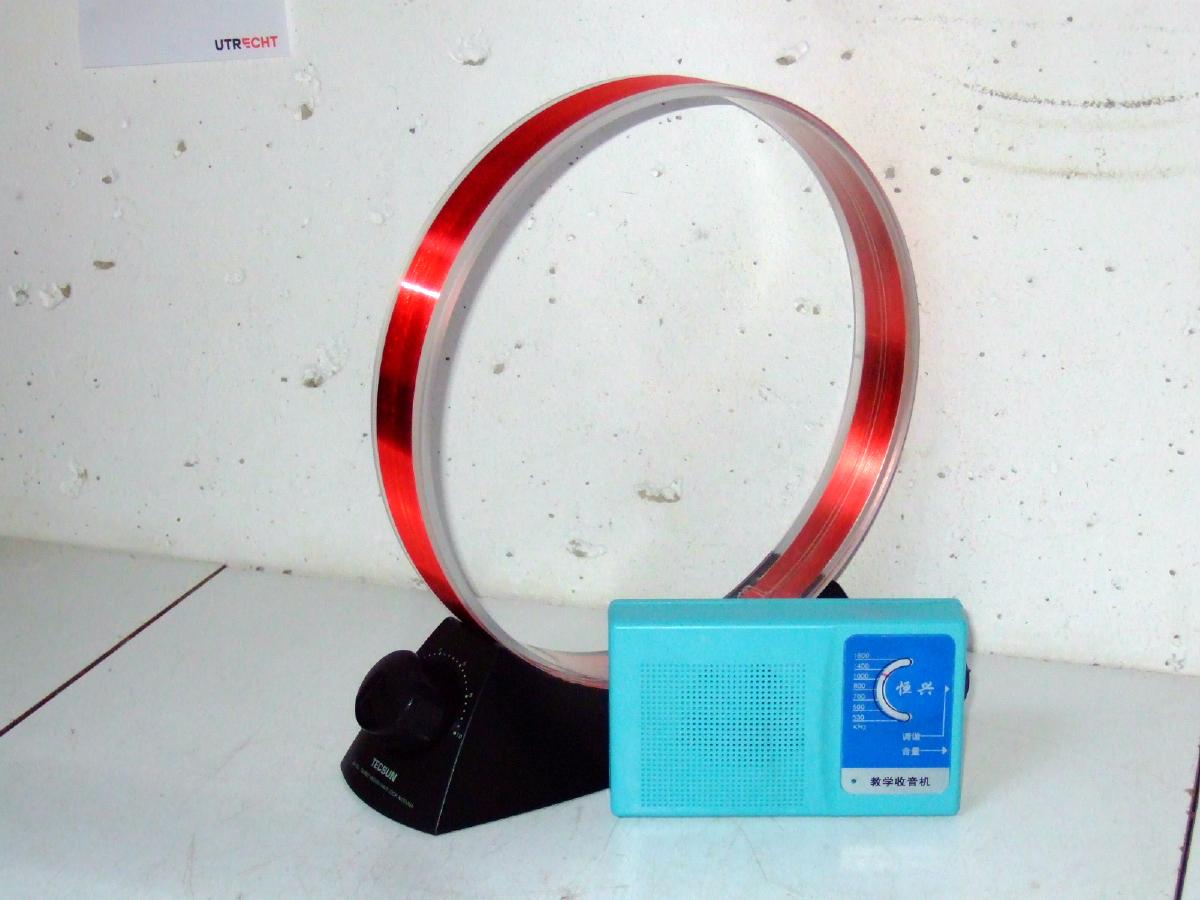 40
Spoel Berekenen: LoopAnt
Excelmodel LoopAnt.xlsx
Gele velden: gegevens antenneproject
Witte velden: formules (dus afblijven)
Uitkomst: aantal windingen, niet heel precies!

Dus vaak nog winding erbij of eraf
Maar: geeft wel goeie eerste benadering
41
Doel: Gerards 80m-Loop
Ontwerp: LoopAnt
Doel: 80m en hogermet 50pF cap
Werd: 4200kHz!
L klopt maar C niet
AM sectie erbij:
1400 – 6000kHz
4200 – 7000kHz
Draaibaar rekje
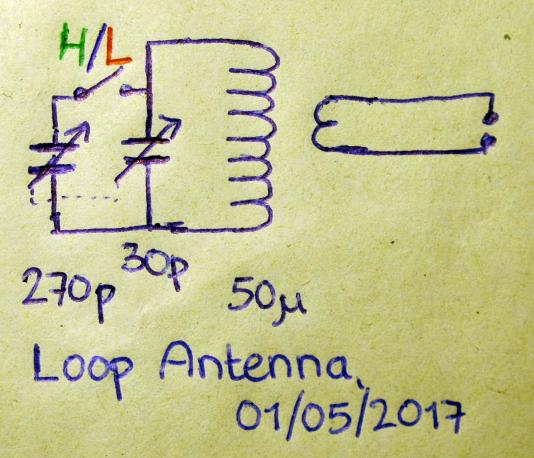 42
Peilen zonder kompas?
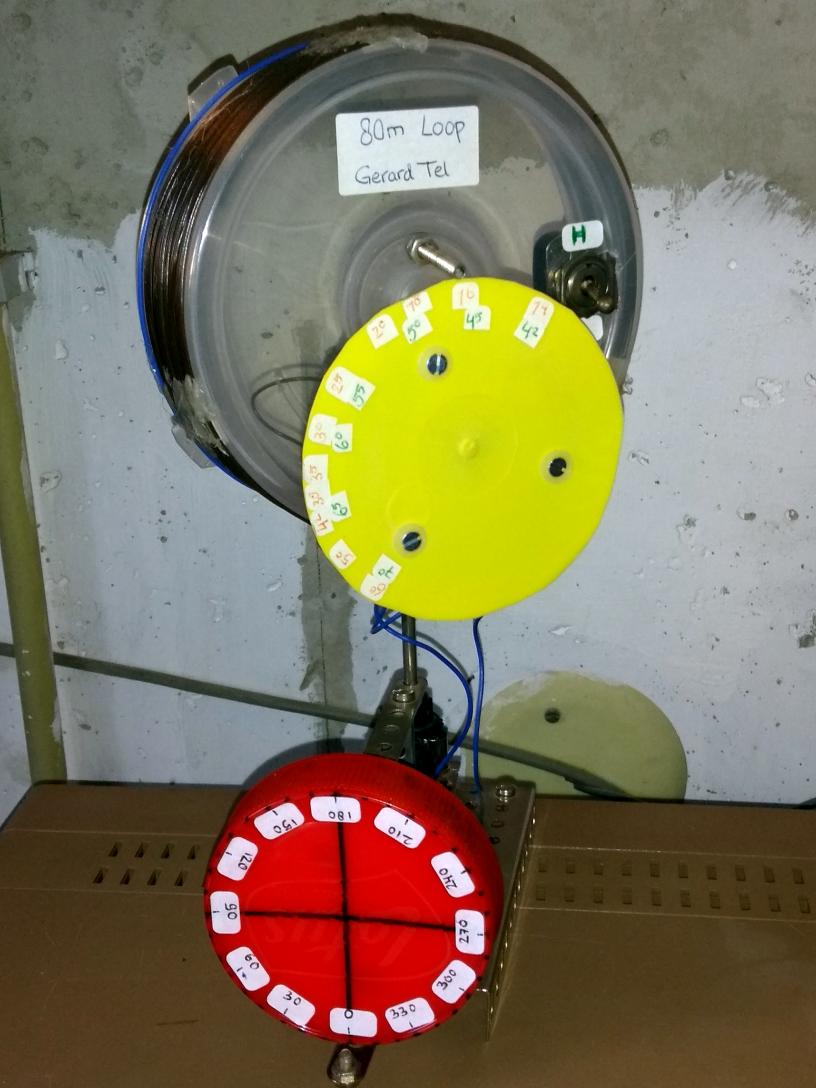 Kompas onnauwkeurig
Je huis staat vast!
Schaalverdeling op antenne

Log Piraten (1610-60)
Freq en richting
Terugvinden
43
Succesverhaal: Stem op 90m
Jaren geprobeerd: iets horen op 90m band
‘s Avonds nooit succes
Ochtend CHU: 
Tijd 3330kHz
5700km, 3kW
9/3/2022
Draai minimalestoring
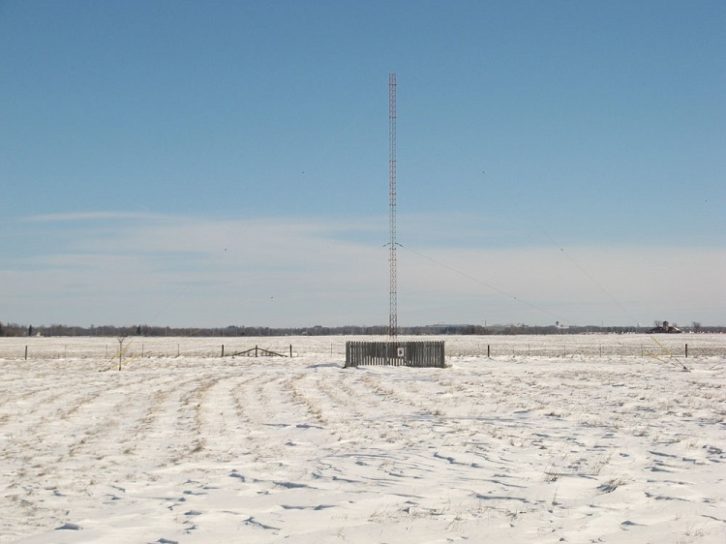 44
Europe Square E2
Test LoopAnt.xlsx voor vierkant 
Antenne werkt goed: beter dan KG spriet
75m – 25m

Simpel & lelijk!
Onderdrukt storing zeer effectief!
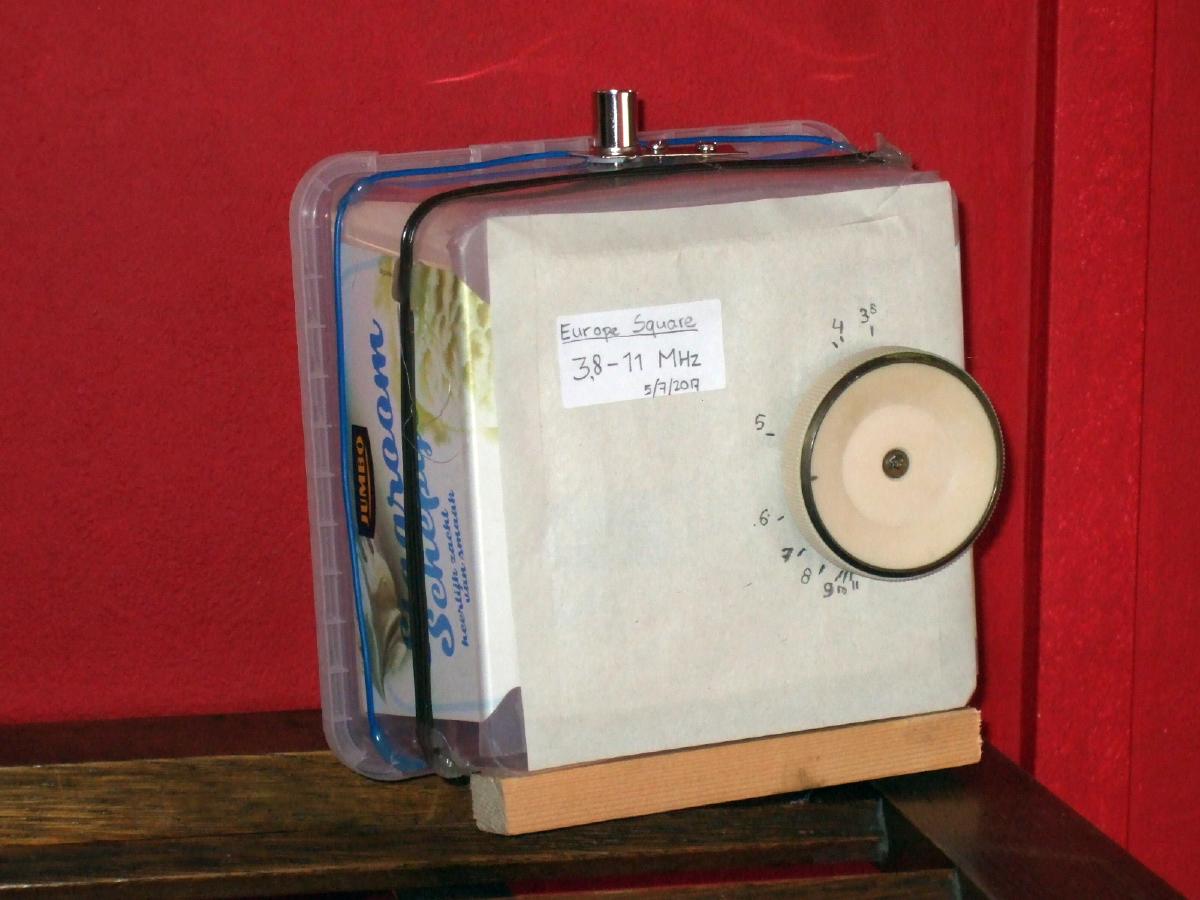 45
Nette versie: E3
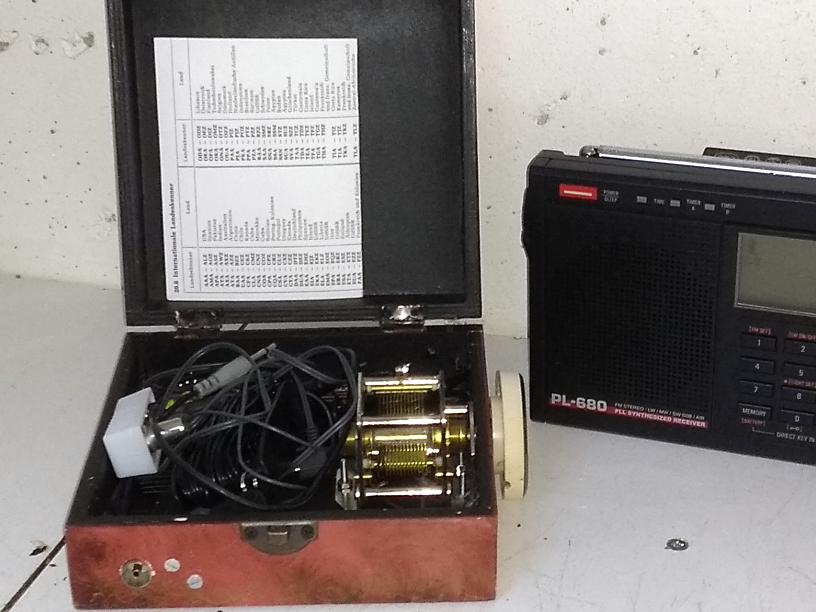 Kistje uit Kringloop
Opbergen radiospul

5+1 winding (binnen)
Werkt v.a. 90m band (3,1 – 11 MHz)
Hoop op 90m station
46
Project Anton: 80m ferriet
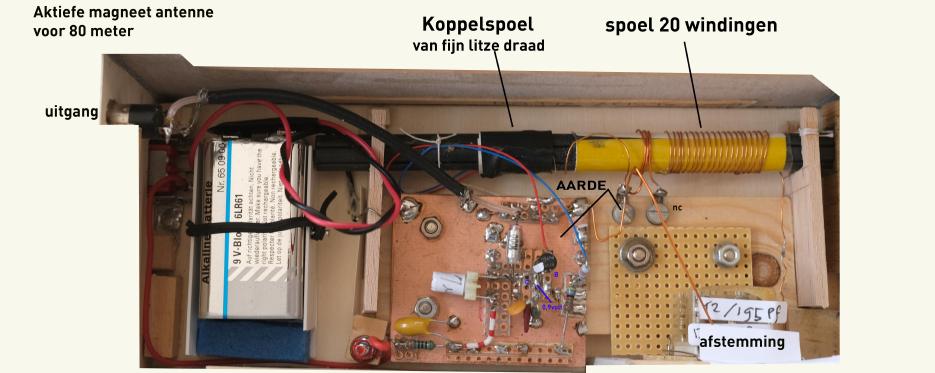 Versterkt
Bereik 160 – 40m
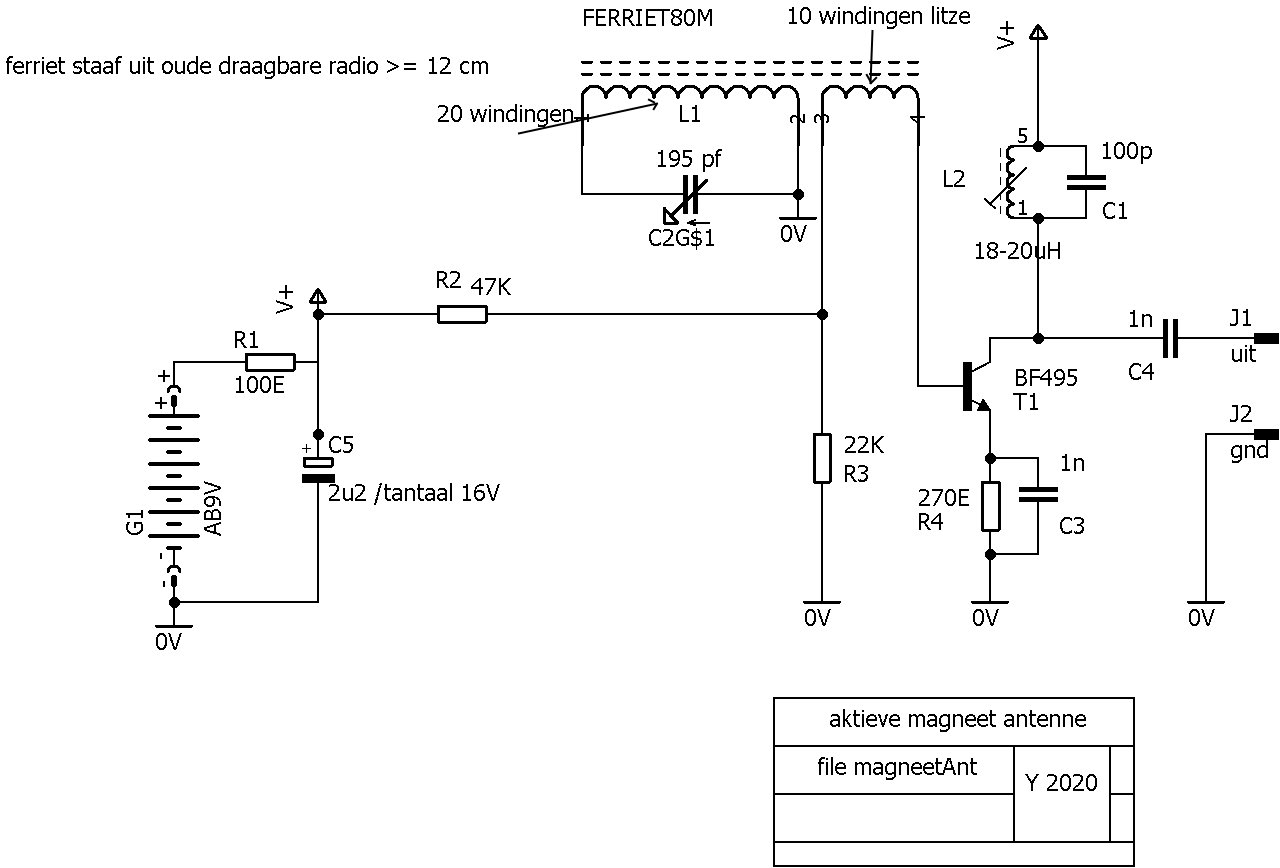 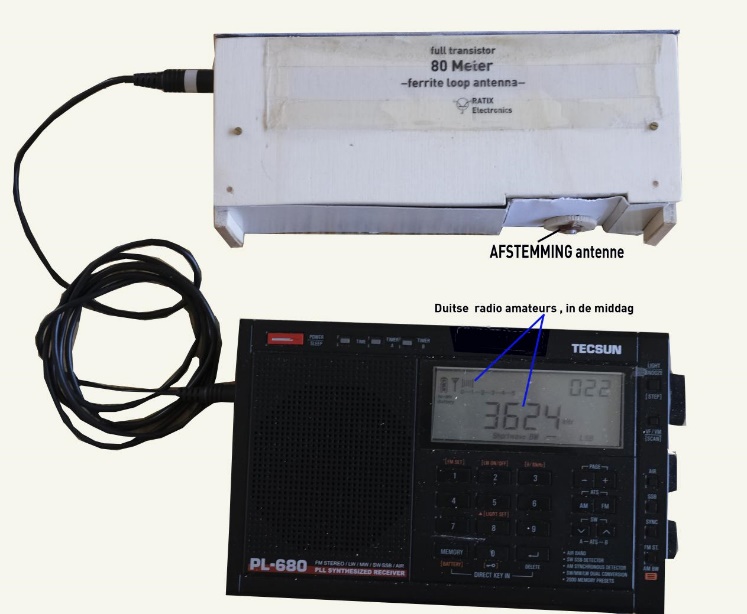 47
Zoiets ook in de 80m loop
Sterker signaal
Ook ruis…
Oscilleren?
Verbetering op Tecsun 

Wijzigingen tov. schema Anton …?
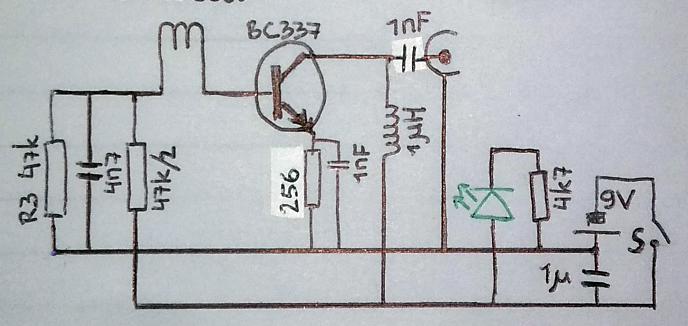 48
Aansluiten: tweepolig
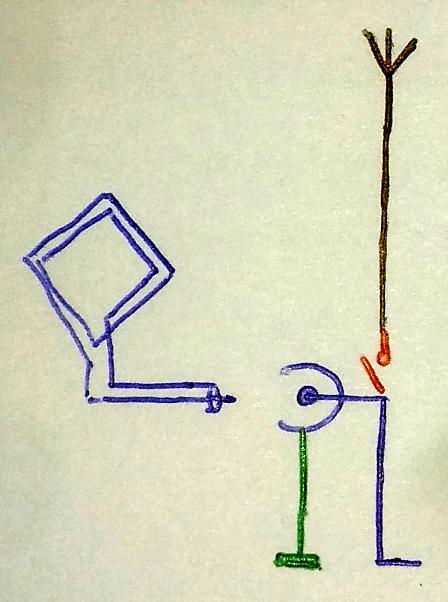 Onderbrekend plugje
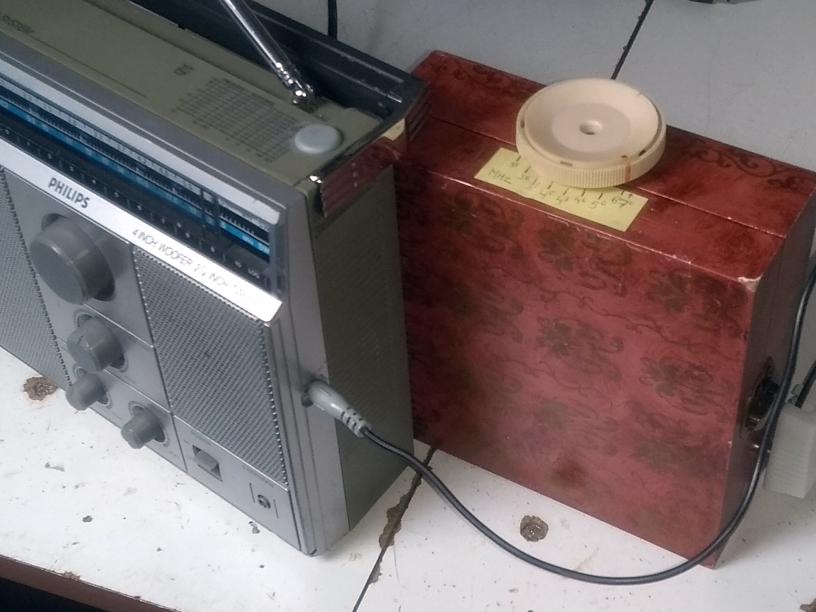 49
7. Conclusies
Makkelijk en leuk om te bouwen
Veel variatie mogelijk
Gebruik: Extra stemmen en richten
Werkt meestal beter dan draad of spriet
Peil-effect
50
Meenemen
TelRaam met S400
Tecsun met E3
D2603 met 80m
Rossia 303
Windroosblad
Artikel Philips
LoopAnt.xlsx
51